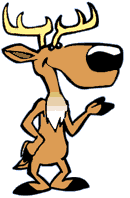 Ας δούμε το λεξιλογικό πίνακα της 6ης ενότητας :
πίνω
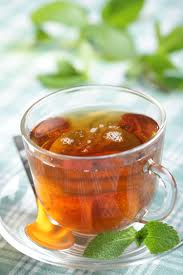 Το ποτόν
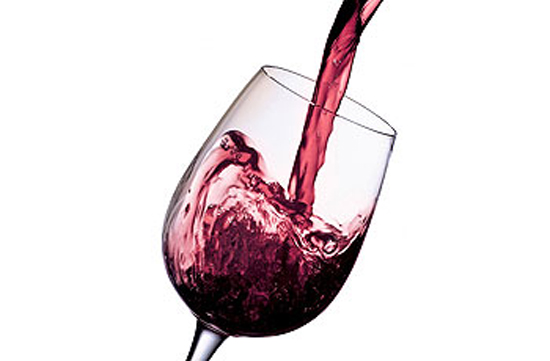 πότης
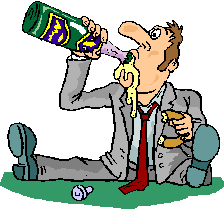 αυτός που καταναλώνει συχνά και σε μεγάλες ποσότητες 
οινοπνευματώδη ποτά.
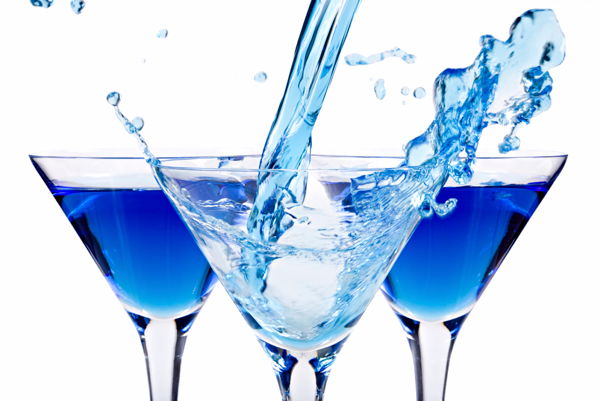 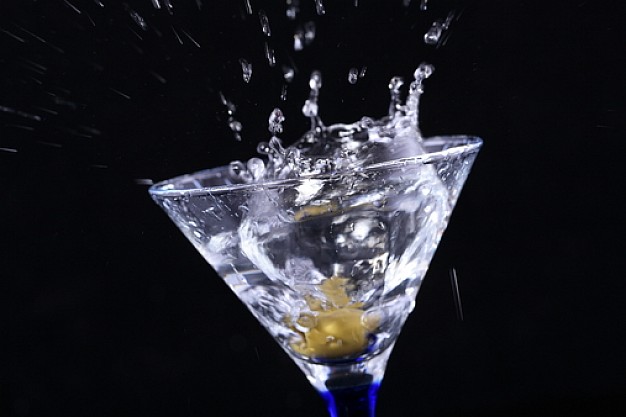 Το ποτήριον
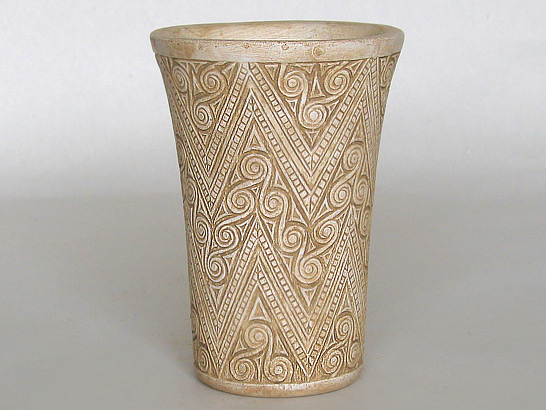 Ποτήρι Κνωσού
Αρχαίο ελληνικό κύπελλο.   
550-540  π. Χ. Μουσείο Λούβρο.
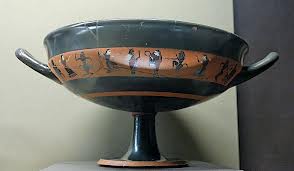 ποτήρι για κρασί με δυο λαβές , 540  π. Χ 
βρίσκεται στις συλλογές του Μουσείου Μπενάκη
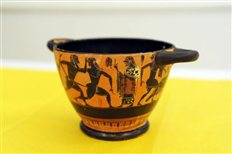 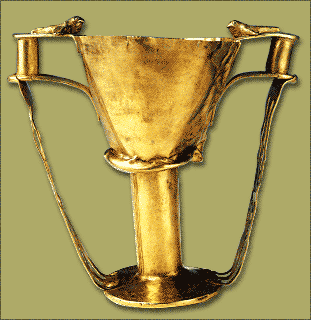 Το Χρυσό ποτήρι του Νέστορα από την Πύλο
πόσιμος =
 κατάλληλος να τον πιεις
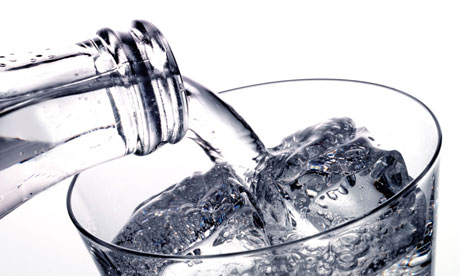 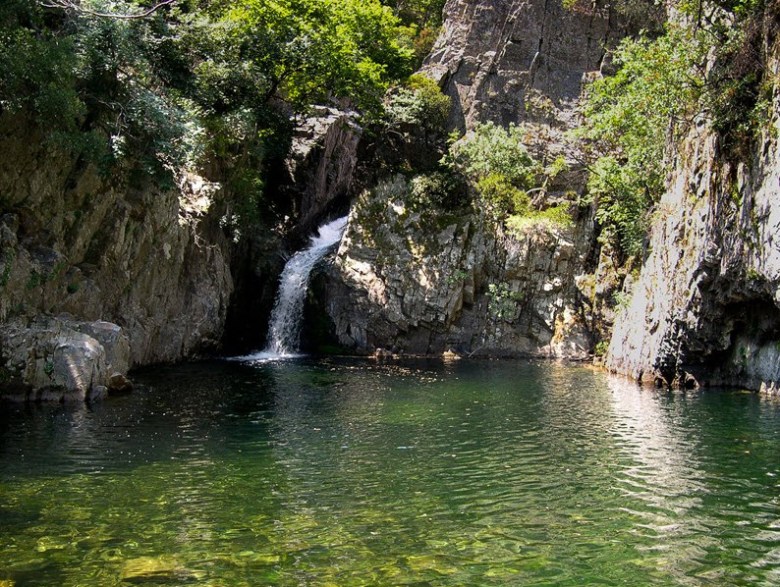 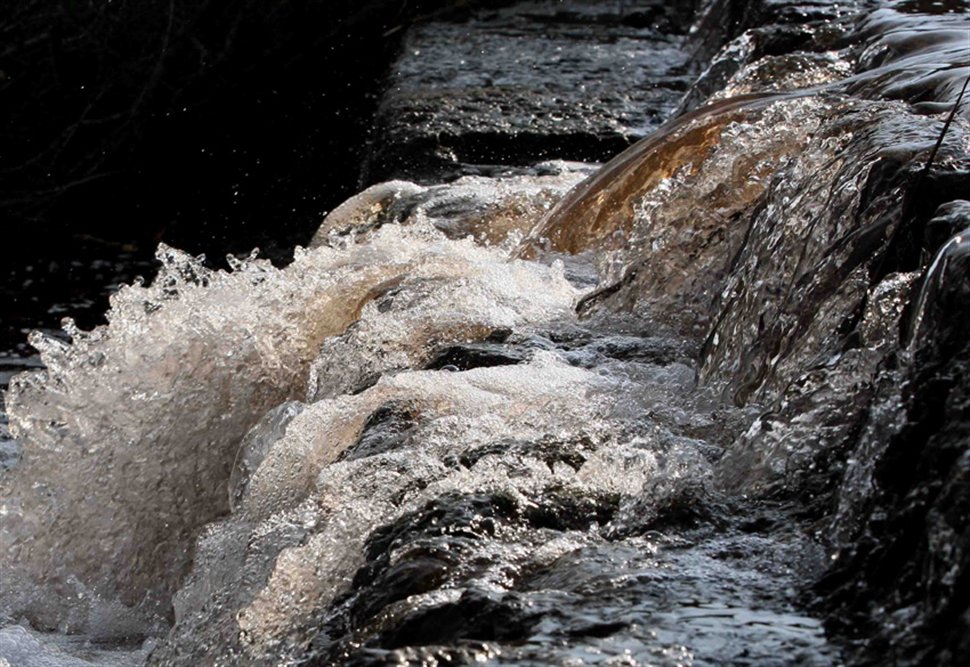 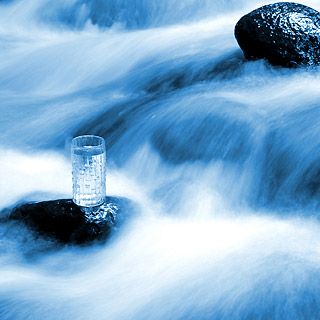 πόσις
πόση :
 η ενέργεια του πίνω: 
παράδειγμα
Επιτρέπεται / απαγορεύεται η πόση του ύδατος της περιοχής.
ποτίζω  

1. ρίχνω νερό σε φυτά , αρδεύω:
2. δίνω σε κάποιον να πιει κάτι, και κυρίως νερό σε ζώα: (φροντίζω)
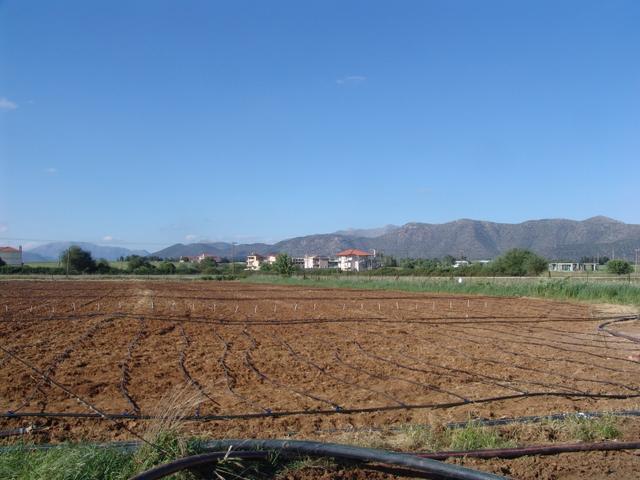 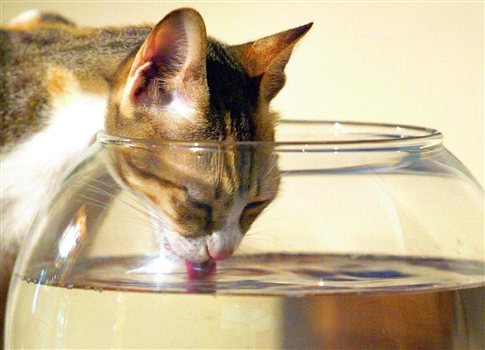 πότισμα :
 η ενέργεια ή το αποτέλεσμα του ποτίζω  
Το  πότισμα των λουλουδιών / των χωραφιών / των φυτών.
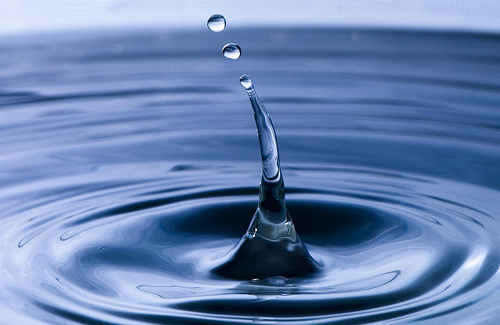 κατάποσις   κατάποση  : 

η ενέργεια του καταπίνω, το σύνολο των εκούσιων και αντανακλαστικών κινήσεων με τις οποίες μεταφέρεται κάτι, στερεό ή υγρό, από τη στοματική κοιλότητα στο στομάχι, διά μέσου του οισοφάγου:
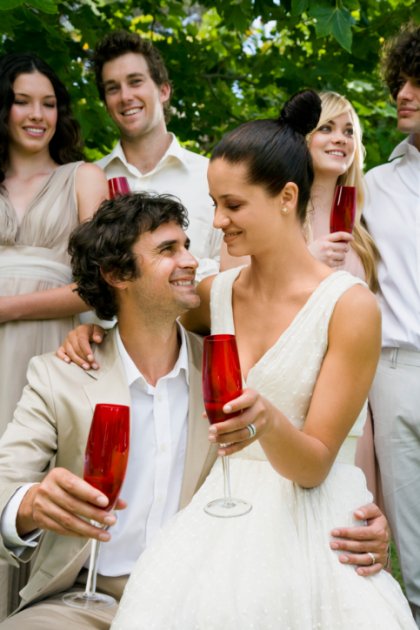 πρόποση : σύντομος λόγος σε γιορτές, σε συνεστιάσεις κτλ., στο τέλος του οποίου αυτός που τον εκφωνεί σηκώνει ένα ποτήρι και προτρέπει να πιουν όλοι μαζί προς τιμή κάποιου προσώπου ή γεγονότος
συμπότης :  
αυτός που πίνει
 κρασί ή 
άλλα
οινοπνευματώδη 
ποτά, 
μαζί με
 άλλους.
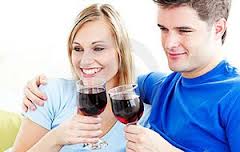 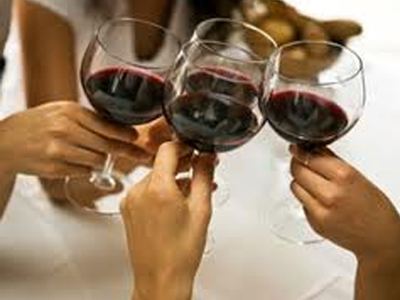 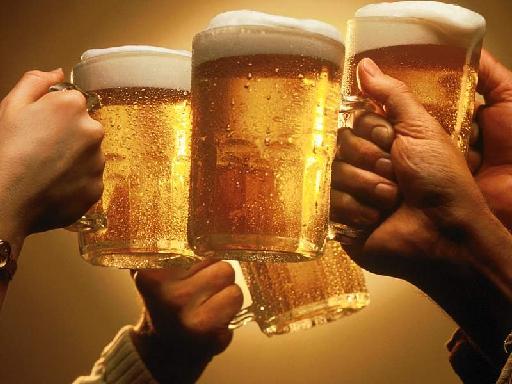 συμπόσιο :
α. ιδιαίτερα πλούσιο γεύμα ή δείπνο με πολλούς συνδαιτυμόνες, που γίνεται με την ευκαιρία κάποιου ευχάριστου γεγονότος.
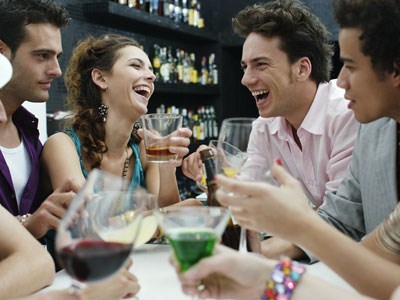 συμπόσιο :
β. άτυπη συνάντηση επιστημόνων ή άλλων ειδικών, κατά την οποία γίνονται επιστημονικές ανακοινώσεις και ακολουθεί η σχετική συζήτηση.
 συνέδριο:   

(ιατρικό , ιστορικής γλωσσολογίας).
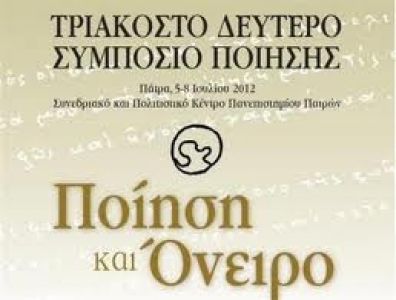 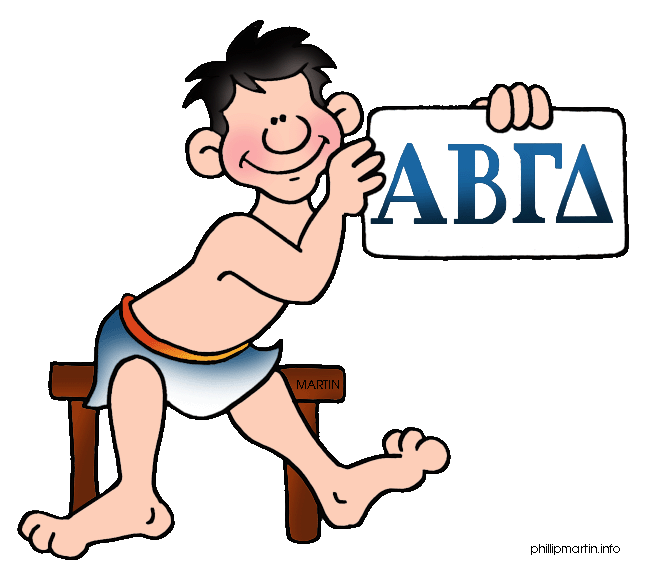 συμπόσιο :
γ. στην αρχαία Ελλάδα, συνεστίαση με οινοποσία που συνοδευόταν από τραγούδια, χορό και συζήτηση.
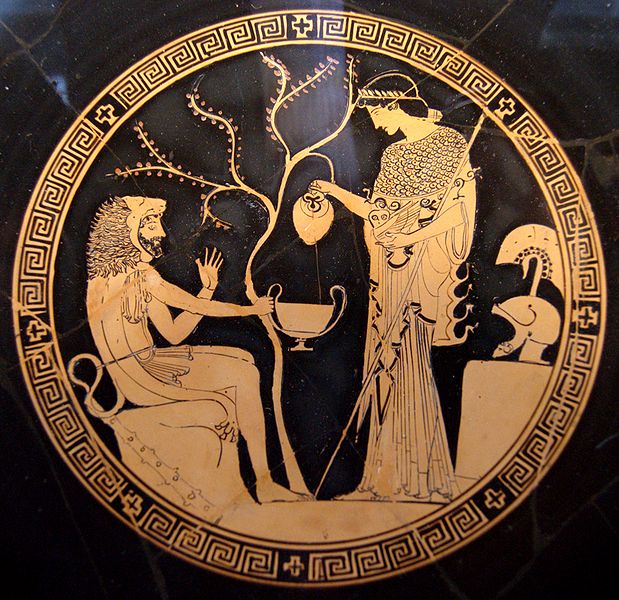 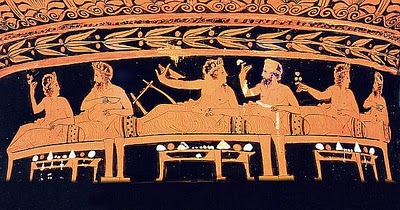 Τα συμπόσια των Αρχαίων Ελλήνων είχαν γίνει θεσμός αποκτώντας σταδιακά κανονισμούς και εθιμοτυπία. Πραγματοποιούνταν στην αίθουσα του σπιτιού , ενώ οι προσκεκλημένοι στηριζόμενοι στο αριστερό τους χέρι ξάπλωναν στα ανάκλιντρα. Στην αρχή οι υπηρέτες έφερναν νερό για το πλύσιμο των χεριών και το συμπόσιο άρχιζε με σπονδή προς το θεό Διόνυσο, το θεό του κρασιού.
Ένα συμπόσιο αποτελούνταν από δύο μέρη, το πρώτο ήταν το “δείπνον ή σύνδειπνον’’ κατά το οποίο οι συμποσιαστές έπαιρναν ένα σύντομο και λιτό δείπνο και ακολουθούσε το δεύτερο μέρος “o πότος’’, o oποίος έδωσε και το όνομά του και στο συμπόσιο. Ακολουθούσαν οι συζητήσεις γύρω από διάφορα θέματα, δεν έλειπαν όμως η μουσική, τα πνευματικά  παιχνίδια, (γρίφοι ή  αινίγματα) αλλά ακόμη και παιχνίδια  επιδεξιότητας.
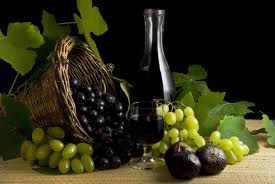 Ο “συμποσιάρχης”, προϊστάμενος συχνά μιας στρατιάς από “κεραστές” και “οινοχόους”, επέβλεπε τόσο το νέρωμα του κρασιού, όσο και την ποσότητα που θα έπινε ο κάθε συμπότης ανάλογα με την κατάστασή του.
Φαίνεται λοιπόν, πόσο σημαντική υπόθεση ήταν η αποφυγή της μέθης και η διατήρηση μιας πολιτισμένης ατμόσφαιρας. Η καταδίκη της μέθης είναι πανάρχαια, από την εποχή του Ομήρου και οι μέθυσοι Κύκλωπες αποτελούσαν προηγούμενα προς αποφυγήν. Έτσι, οι συμποσιαστές μπορούσαν να χαίρονται το γεύμα, το ποτό, τη συζήτηση. Στο τέλος έφευγαν ικανοποιημένοι. Εξάλλου στα συμπόσια γεννήθηκε και η λυρική ποίηση.
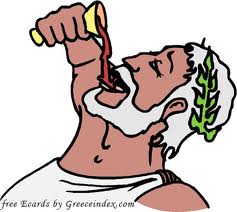 Στην αρχή, οι Έλληνες έπιναν το κρασί ανέρωτο,  «άκρατον οίνον», αλλά αργότερα διαπίστωσαν πως πίνοντας νερωμένο κρασί,  «κεκραμένον οίνον», μπορούσαν να αποφύγουν όλες τις δυσάρεστες συνέπειες του οίνου.
Έγινε λοιπόν γενικός κανόνας η ανάμειξη του κρασιού με νερό, σε αναλογία ένα μέρος οίνου, τρία μέρη νερού, ενώ η πόση ανέρωτου κρασιού θεωρούνταν βαρβαρότητα. Η μοναδική ίσως στιγμή της ημέρας που ο κοινός πολίτης της αρχαιότητας έπινε άκρατο τον οίνο του ήταν όταν  κάθε πρωί βουτούσε το ψωμί του στο κρασί.
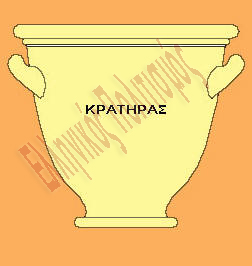 Οι αρχαίοι σπάνια έπιναν ανέρωτο κρασί. Ο κρατήρας ήταν το αγγείο μέσα στο οποίο ανακάτευαν το νερό με το κρασί. Με το πέρασμα των χρόνων υπήρχαν πολλές παραλλαγές του αγγείου όμως τα κύρια χαρακτηριστικά του ήταν η στενή βάση το φαρδύ σώμα και τα δυο χερούλια.
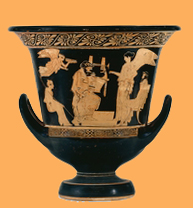 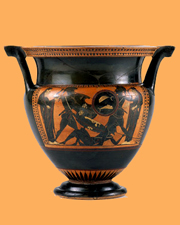 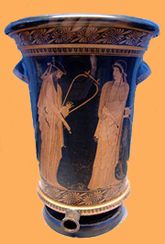 κρατήρες
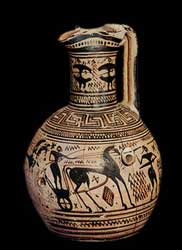 Aττική οινοχόη με παράσταση μάχης εμπνευσμένη από την Ιλιάδα. Χρονολογείται γύρω στο 730 π.Χ. Βρίσκεται στο Μουσείο της Αρχαίας Αγοράς στην Αθήνα
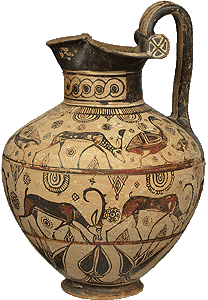 Οινοχόη.
 Γύρω στα 670 π.X. 
Eθνικό Αρχαιολογικό Μουσείο.
Οινοχόη (οἶνος+χέω=
κρασί+χύνω):
 αγγείο για την έκχυση κρασιού
 (κανάτα κρασιού).
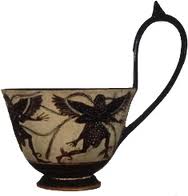 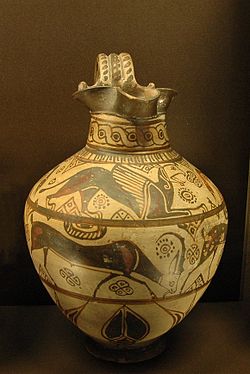 Οινοχόη,  Λούβρο
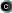 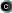 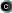 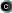 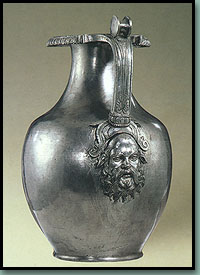 Αργυρή οινοχόη, η οποία βρέθηκε στον τάφο του Φιλίππου Β', στη Βεργίνα. 350-340 π.Χ.
Αργυρή οινοχόη, η οποία βρέθηκε στον τάφο του Φιλίππου Β', στη Βεργίνα. 350-340 π.Χ.
Αργυρή οινοχόη, η οποία βρέθηκε στον τάφο του Φιλίππου Β', στη Βεργίνα. 350-340 π.Χ.
Αργυρή οινοχόη, η οποία βρέθηκε στον τάφο του Φιλίππου Β', στη Βεργίνα. 350-340 π.Χ.
Αργυρή οινοχόη, 
η οποία βρέθηκε στον τάφο του Φιλίππου Β', 
στη Βεργίνα. 350-340 π. Χ.
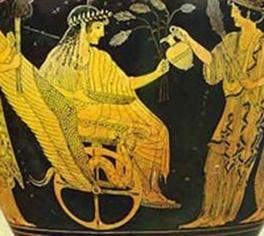 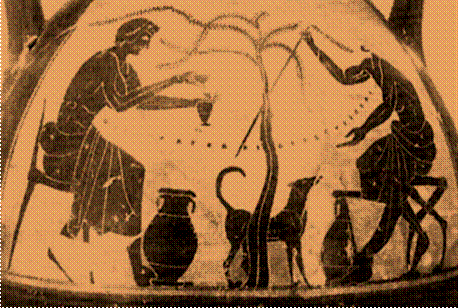 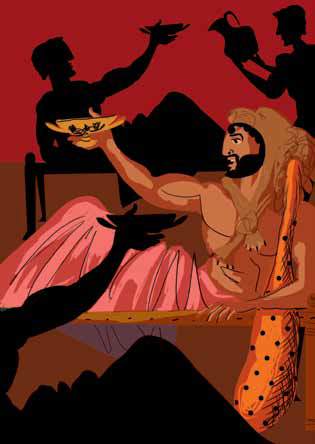 ηδύποτο : οινοπνευματώδες ποτό με γλυκιά γεύση και άρωμα φρούτων, ανθέων κτλ.:          Tο λικέρ ανήκει στα ηδύποτα.
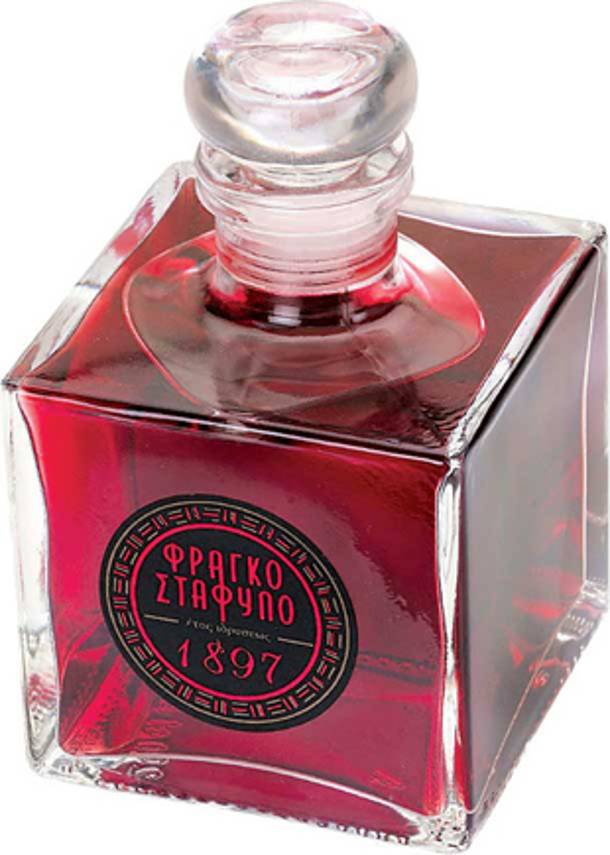 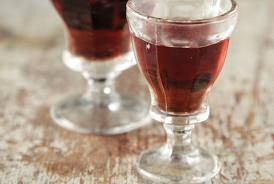 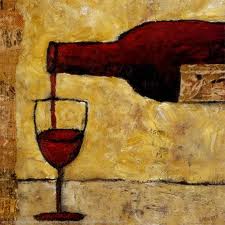 οινοποσία :
 κατανάλωση κρασιού από ένα πρόσωπο, συνήθ. όταν πρόκειται για μεγάλη ποσότητα: 
Παράδειγμα
H υπερβολική οινοποσία βλάπτει τον οργανισμό.
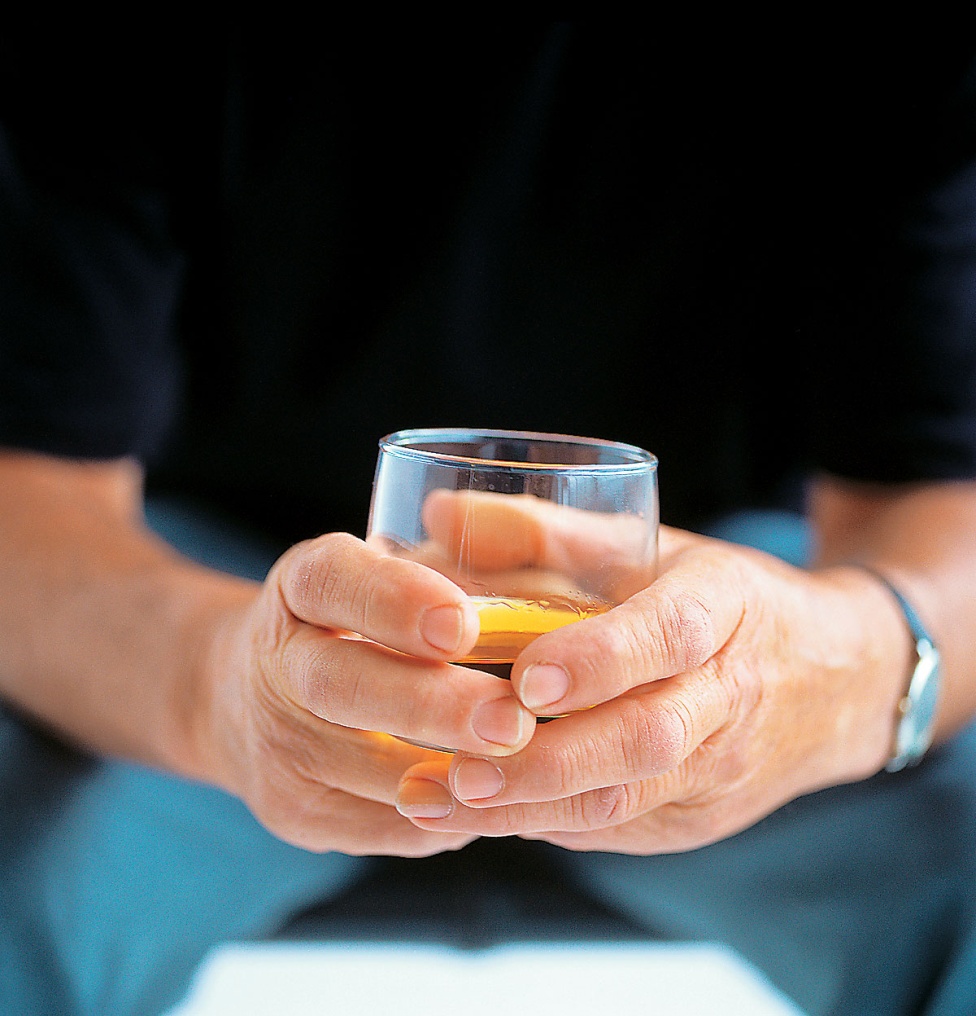 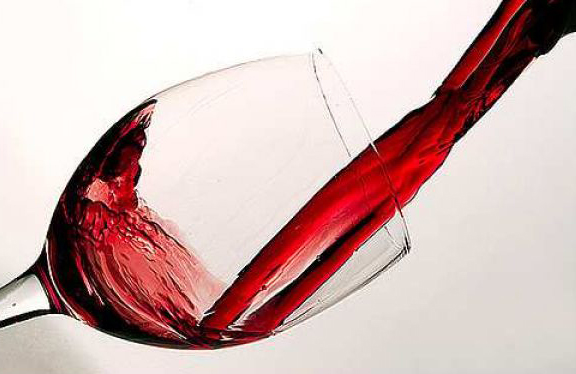 ποτοποιός  : επιχειρηματίας ή εργαζόμενος στον κλάδο της ποτοποιίας.
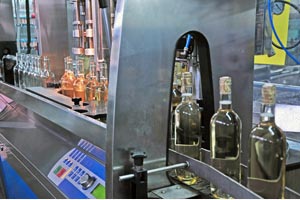 ποτοαπαγόρευση  : η απαγόρευση παραγωγής, πώλησης και κατανάλωσης οινοπνευματωδών ποτών: H ποτοαπαγόρευση εφαρμόστηκε στην Aμερική στις αρχές του 20ού αι.
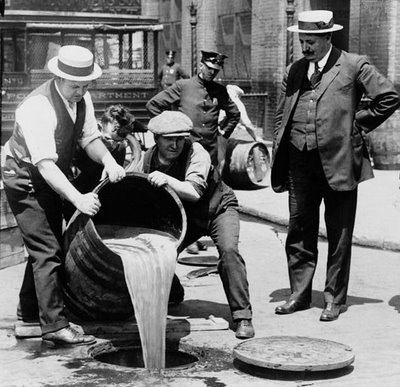 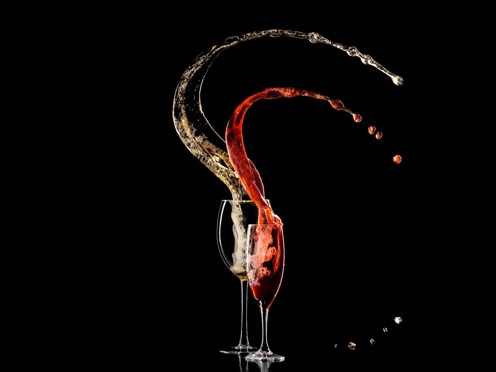 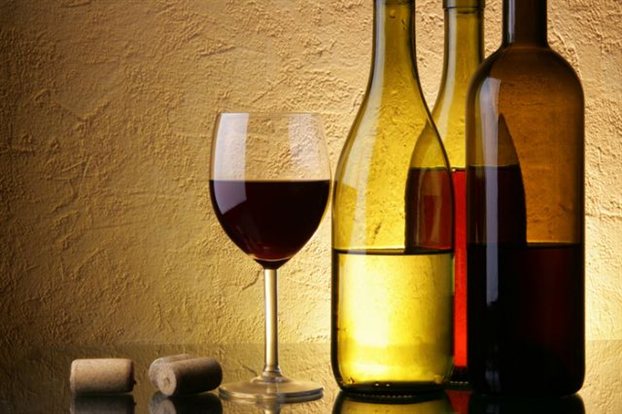 Τελειώσαμε !!!